Как сказать, кто такой?
.
У4У.РФ
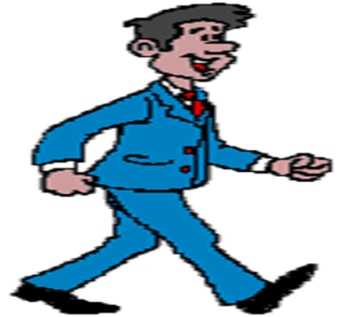 Eins, zwei, drei, vier –

Eins, zwei, drei, vier – 


Eins, zwei, drei, vier –


Der Mann, die Hexe, das Mädchen.
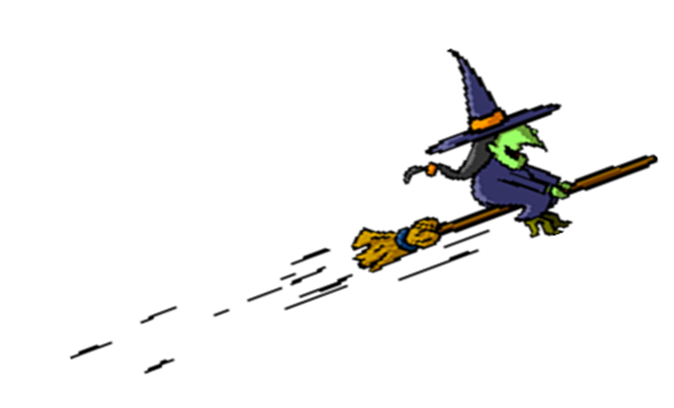 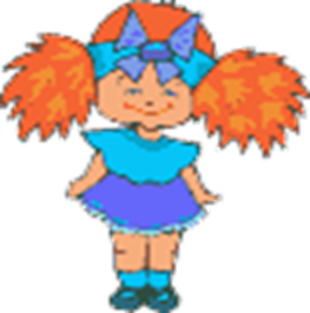 У4У.РФ
Malvina ist lustig.

          Pierrot ist traurig.  

Eulenspiegel ist groß.

            Däumelinchen ist klein.
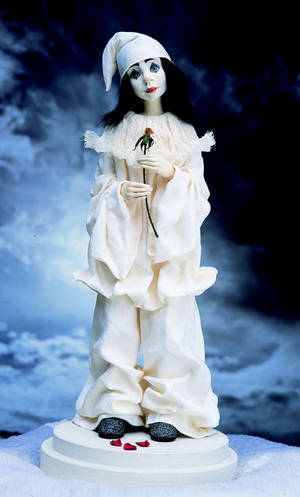 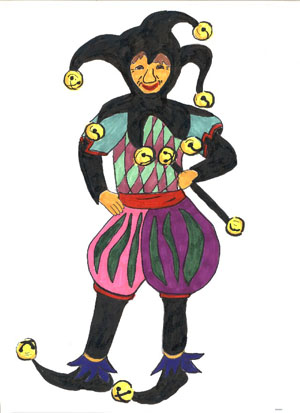 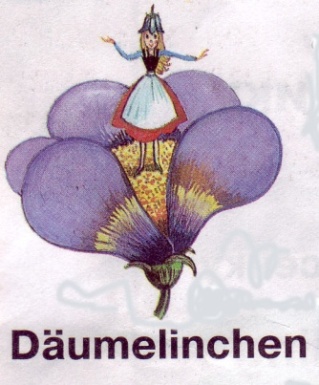 У4У.РФ
Buratino ist lustig.
                                   .
Wie    ist    Buratino?
                              ?
?
У4У.РФ
Artemon und Tortila sind gut.
                                                
                                              .
Wie sind Artemon und Tortila?
                                                 ?
?
У4У.РФ